Una gracia extravagante
Oración
Una gracia extravagante
Hechos 26:9-22a
En su forma de relacionarse
con nosotros, llenaa de
gracia, Dios insiste en
lidiar con la realidad.
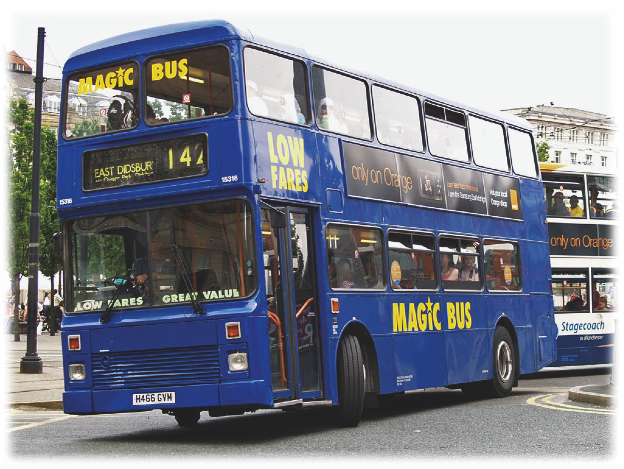 Una perturbación divina
El primer movimiento de la gracia es llevarnos a la realidad.

Debemos enfrentar nuestra realidad.
El abrazo divino
El siguiente movimiento de la gracia es salir a nuestro encuentro en nuestra realidad.
El abrazo divino
Cuando nos apropiamos de lo que debemos poseer, la gracia de Dios se mueve de nuestra cabeza a nuestro corazón... y comenzamos a vivir la vida desde su abrazo.
La invitación divina
Usted tiene una invitación al "ahora" de la gracia de Dios.
La invitación divina
Desde el abrazo de tu gracia, yo dejo ir el pasado.

Desde el abrazo de tu gracia, yo te confío el futuro.
La invitación divina
“Tengo la ayuda de Dios en este día; y elijo estar aquí... en el ahora de su gracia".
Santa Cena
Una gracia extravagante